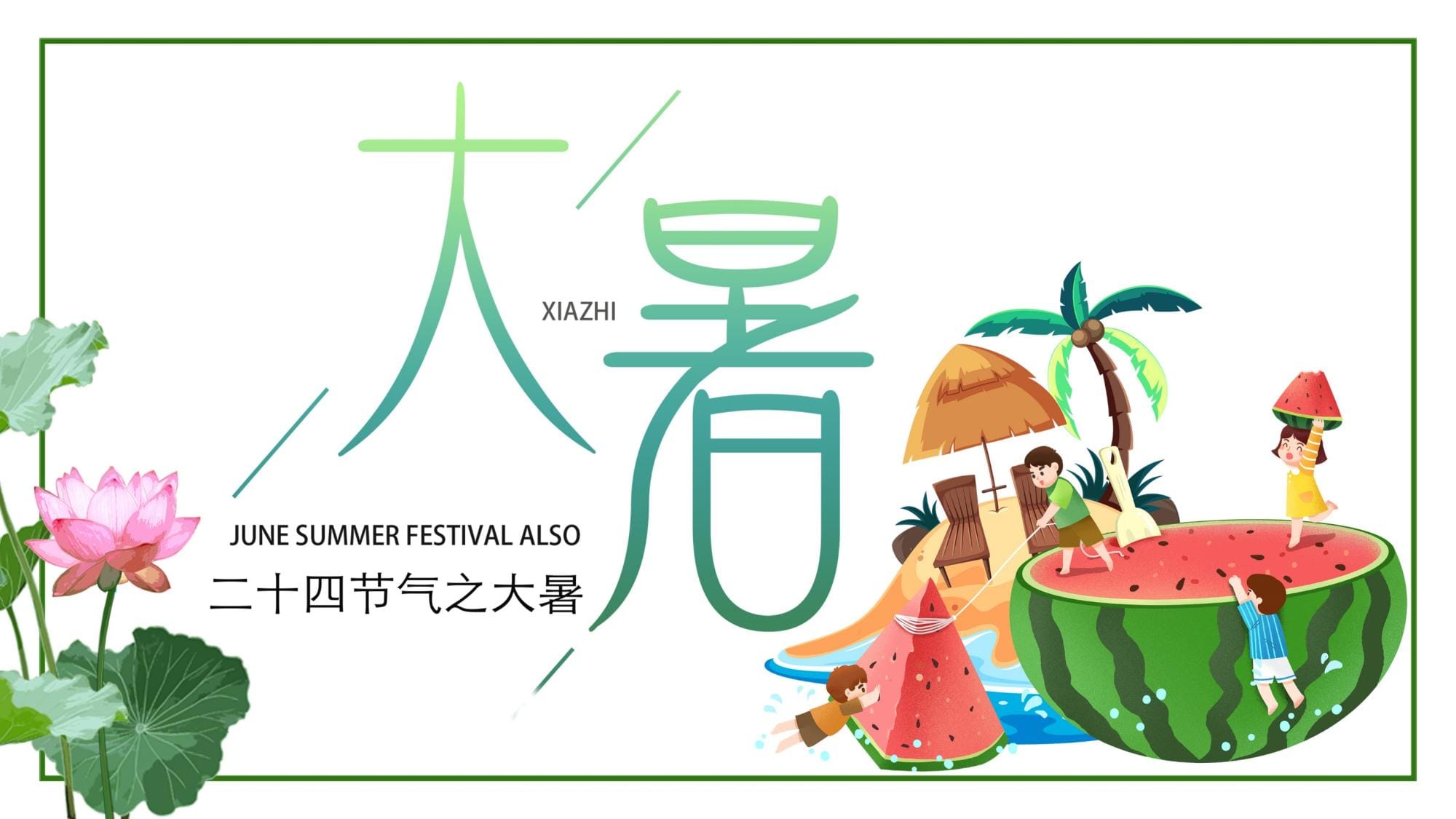 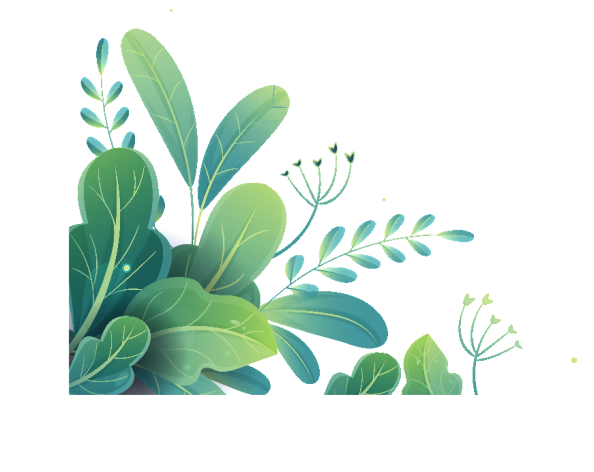 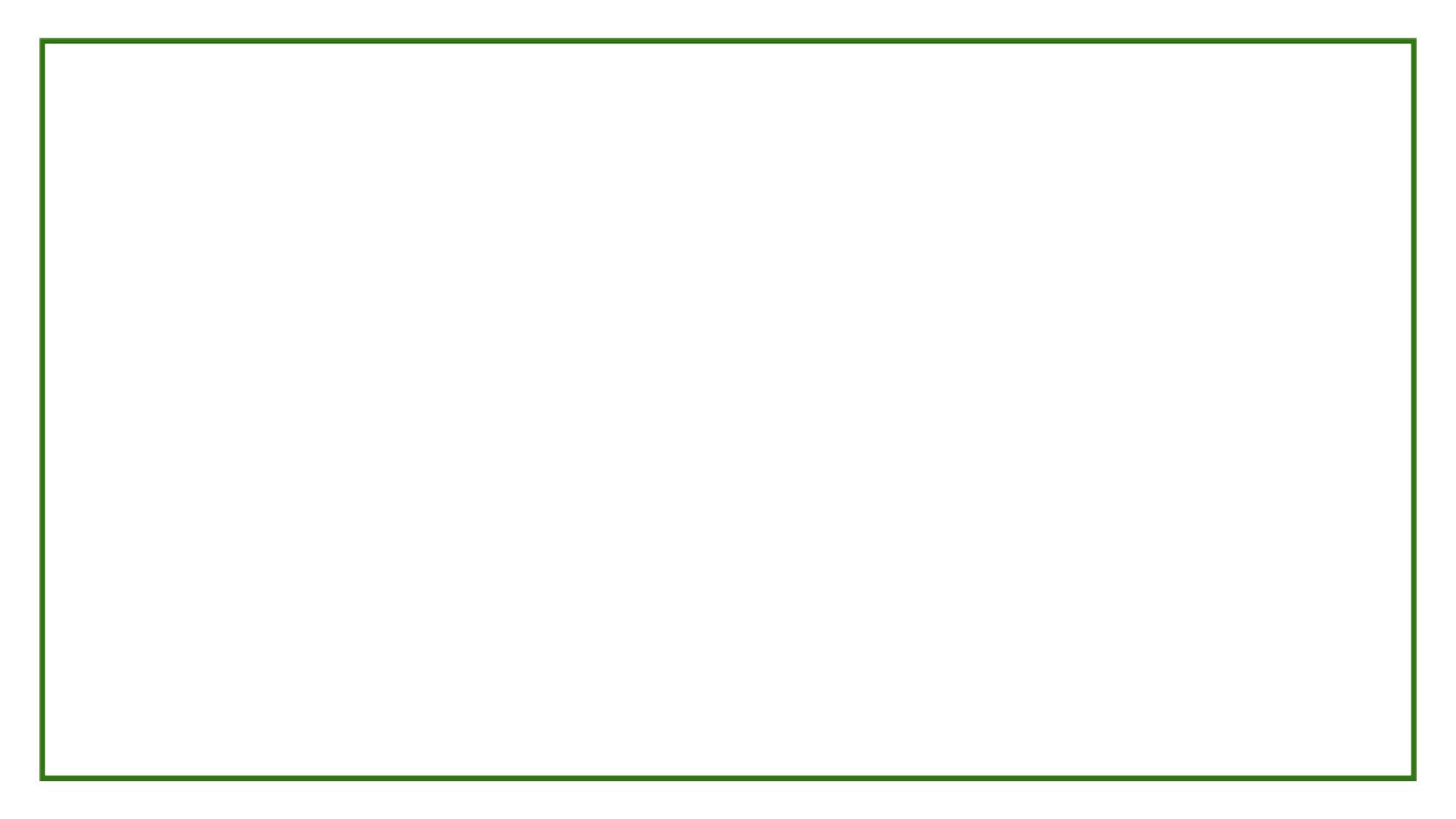 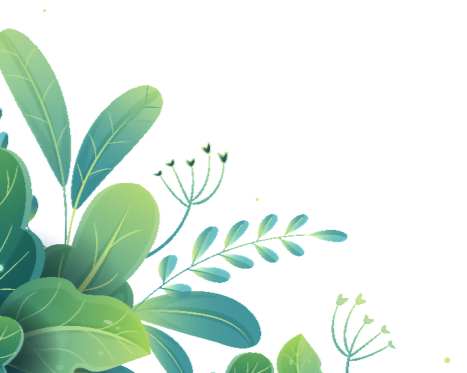 目
录
1
大暑的历史由来
关于大暑的传说
2
大暑的美食
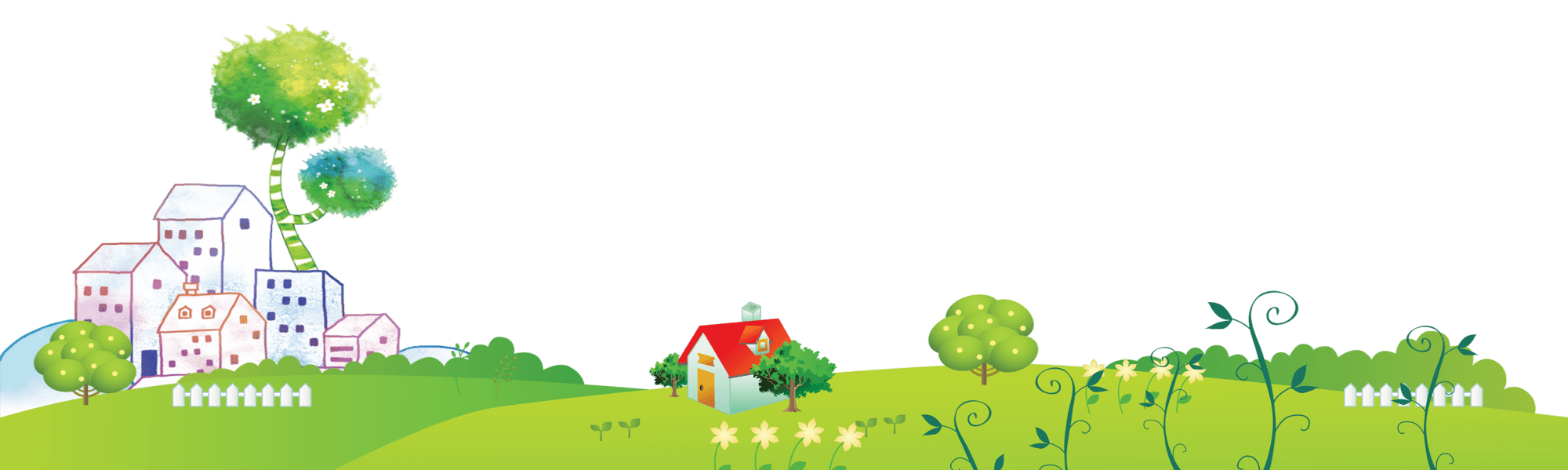 3
关于大暑的诗句
4
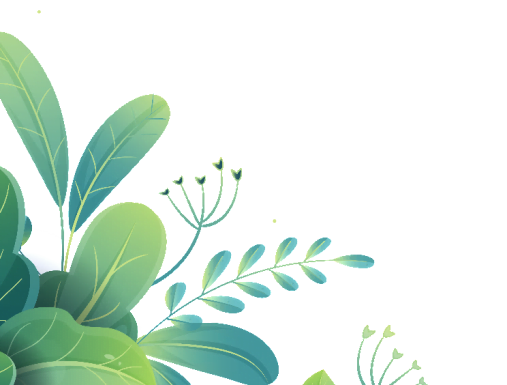 第一章节
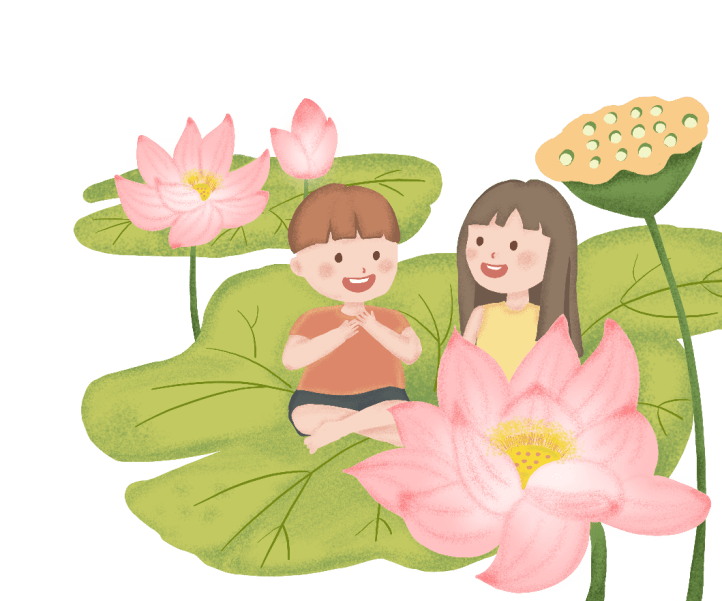 大暑的历史由来
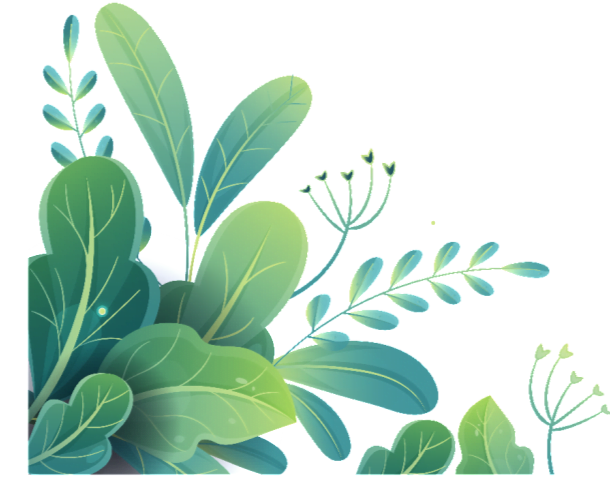 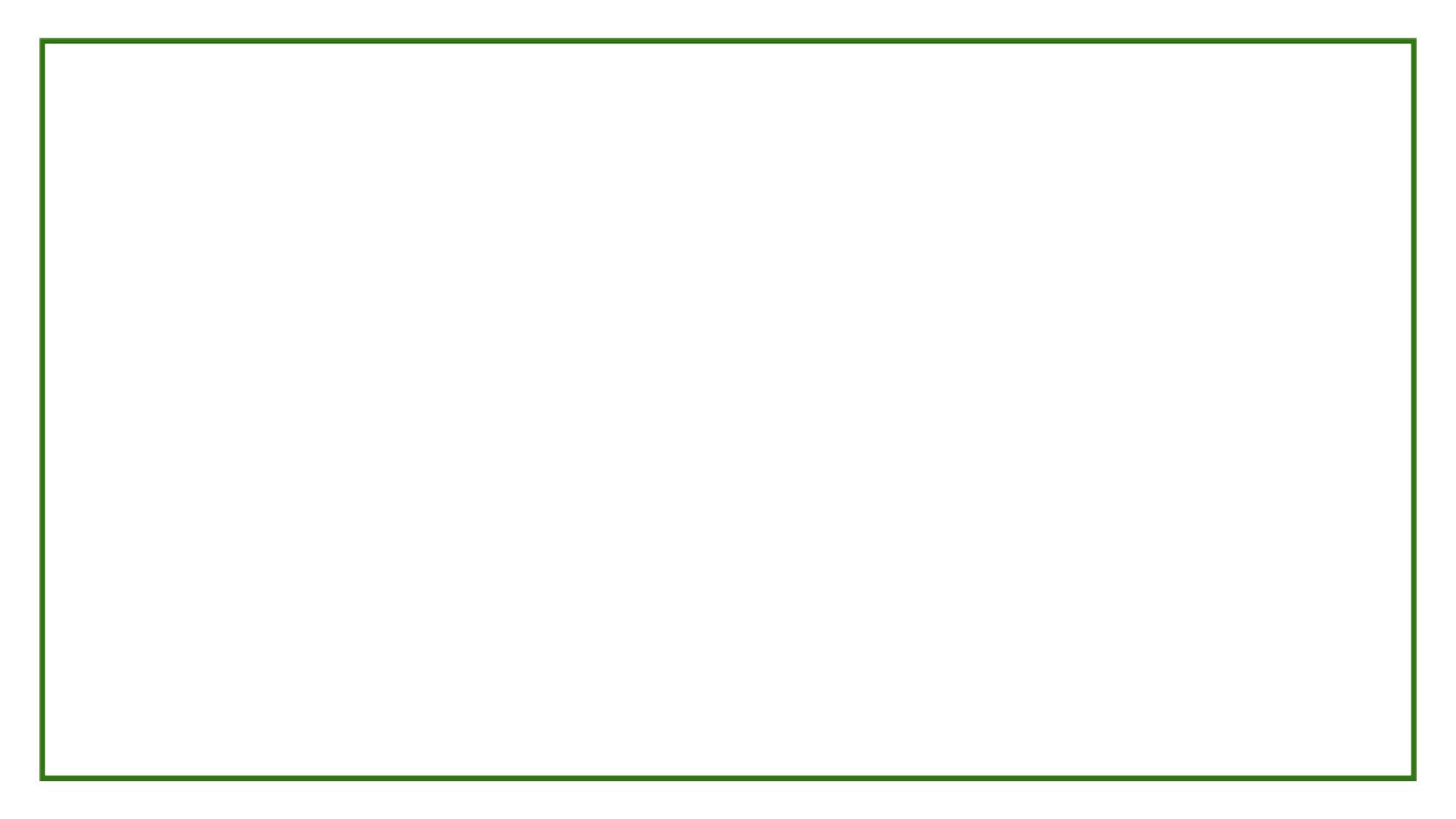 大暑的历史由来
大暑是农历二十四节气中的第十二个节气，此时太阳到达黄经120度。
《通纬·孝经援神契》：“小暑后十五日斗指未为大暑，六月中。小大者，就极热之中，分为大小，初后为小，望后为大也。”
这时正值中伏前后，中国大部分地区为一年最热时期，也是喜热作物生长速度最快的时期。中国劳动人民将大暑分为三候：“一候腐草为萤；二候土润溽暑；三候大雨时行。”世上萤火虫约有二千多种，分水生与陆生两种，陆生的萤火虫产卵于枯草上，大暑时，萤火虫卵化而出，所以古人认为萤火虫是腐草变成的；第二候是说天气开始变得闷热，土地也很潮湿；第三候是说时常有大的雷雨会出现，这大雨使暑湿减弱，天气开始向立秋过渡。
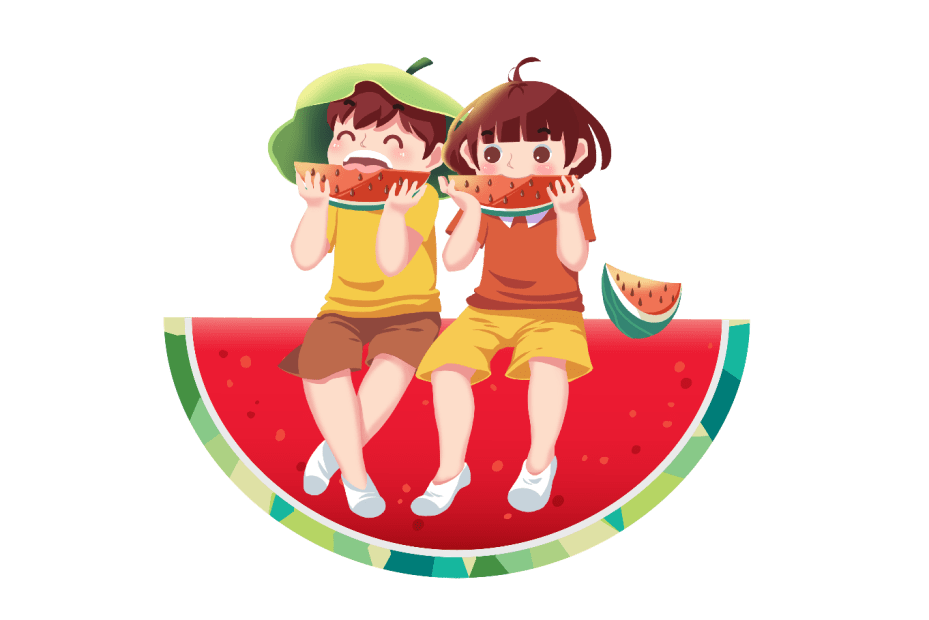 大暑的历史由来
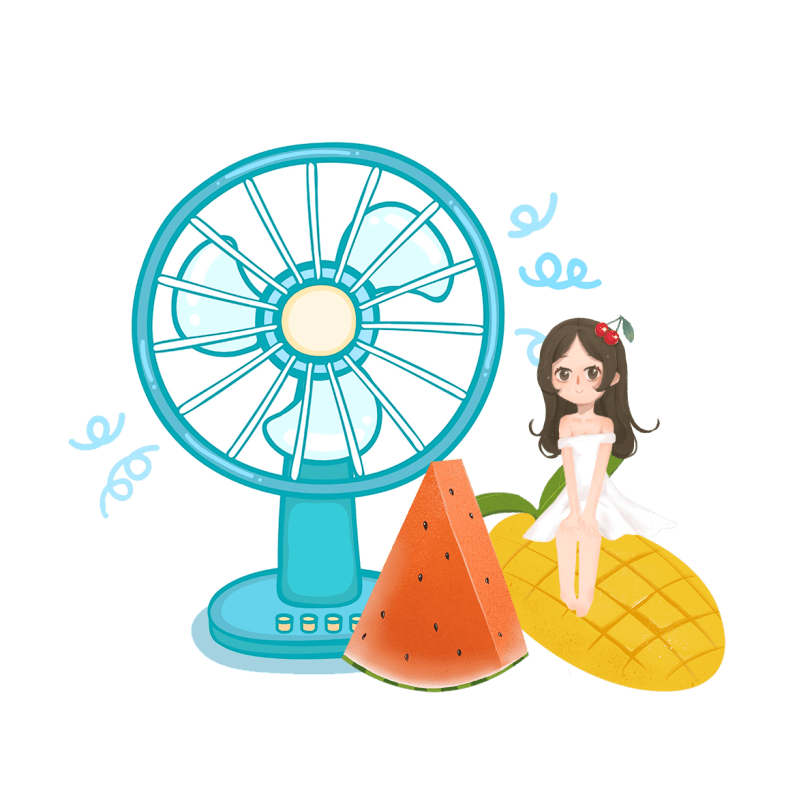 大暑
大暑，六月中。解见小暑。
腐草为萤。曰丹良，曰丹鸟，曰夜光，曰宵烛，皆萤之别名。离明之极，则幽阴至微之物亦化而为明也。《毛诗》曰：熠耀宵行。另一种也，形如米虫，尾亦有火，不言化者，不复原形，解见前。
土润溽【rù】暑。溽，湿也，土之气润，故蒸郁而为湿；暑，俗称龌龊，热是也。
大雨时行。前候湿暑之气蒸郁，今候则大雨时行，以退暑也。
大暑的历史由来
大暑三候
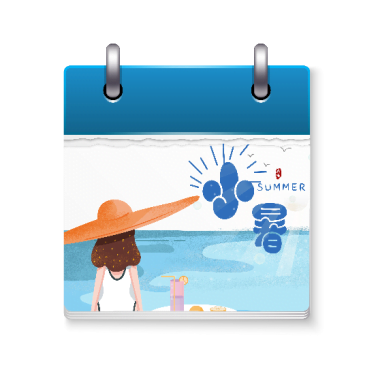 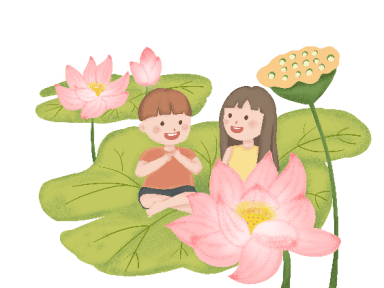 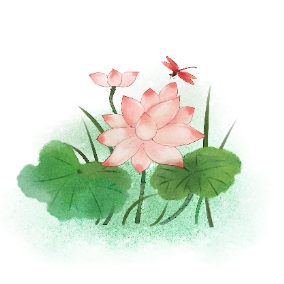 三候丨大雨时行
当早上的湿热之气升至对流云层，在高空遇冷，常在午后降下大雨，雨势大但是下雨的时间不长，雨后可以稍稍缓解一些暑气。
一候丨腐草为萤
萤火虫产卵在落叶与枯草之间，经幼虫、蛹而至成虫，在盛夏孵化而出。古人的生物知识缺乏，所以以为萤火虫在此时由腐草所变化而生。
二候丨土润溽暑
“腐草化为萤，又五日，土润溽暑。” 此时土壤内湿气潮润，天气也湿热难耐，这种蒸郁的热天也是最难过的。
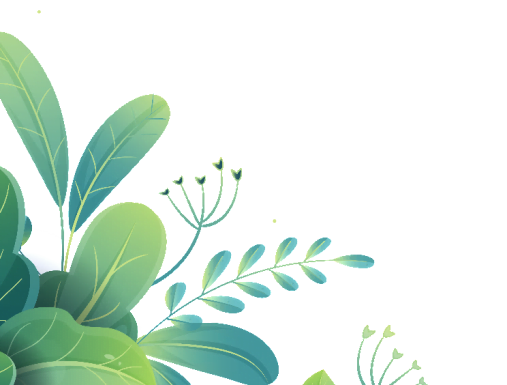 第二章节
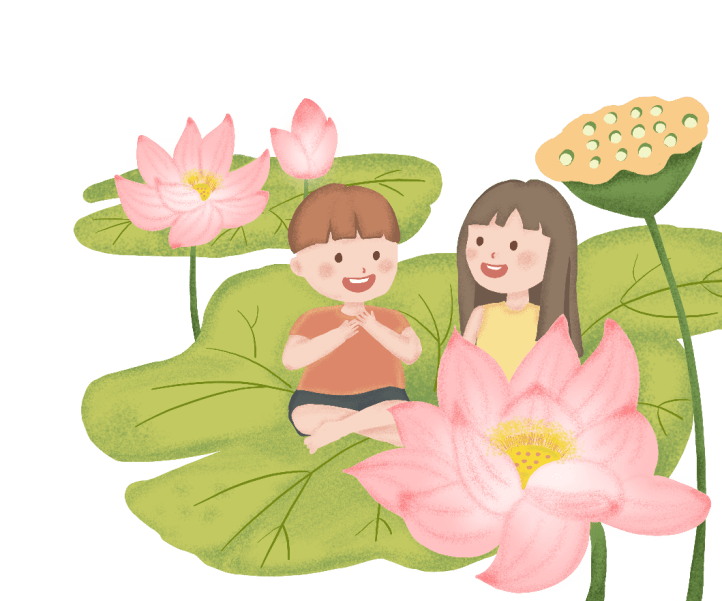 关于大暑的传说
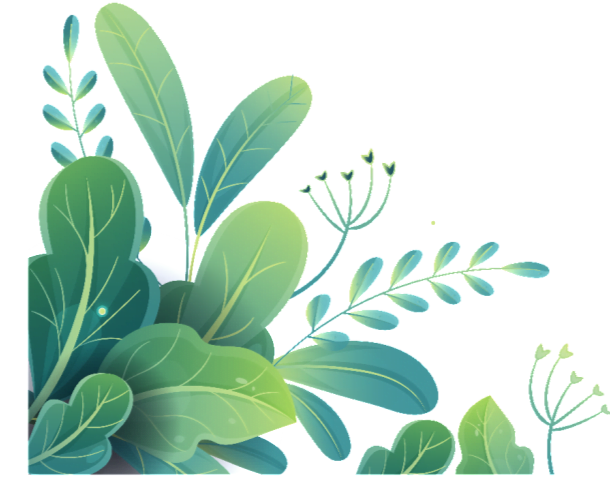 关于大暑的传说
俗话说“热在三伏”，大暑一般处在三伏里的中伏阶段。我国大部分地区天气炎热，著名的三大火炉南京、武汉、重庆在大暑前后也是炉火最旺。最热的“火炉”，要属新疆的吐鲁番，有“火焰山”之称，清代诗人萧雄在他的《西疆杂述》中写到“试将面饼贴之砖壁，少顷烙熟，烈日可畏。”根据大暑的热与不热，有不少预测后期天气的农谚有：如短期预示的有“大暑热，田头歇；大暑凉，水满塘”“大暑小暑，淹死老鼠”；中期预示的有“大暑热，秋后凉” “大暑热不透，大热在秋后”“小暑不见日头，大暑晒开石头”；长期预示的有“大暑热得慌，四个月无霜”“大暑不热，冬天不冷”“大暑不热要烂冬”“小暑大暑不热,小寒大寒不冷”“大暑大雨，百日见霜”等。“大者，乃炎热之极也。”古人云“物极必反”，大暑之后便是立秋，气温将渐渐的凉爽下来。
 还有一些大暑期间雨水多少与粮食丰欠的关系，有“伏里多雨，囤里多米”“伏天雨丰，粮丰棉丰”“伏不受旱，一亩增一担”的说法。
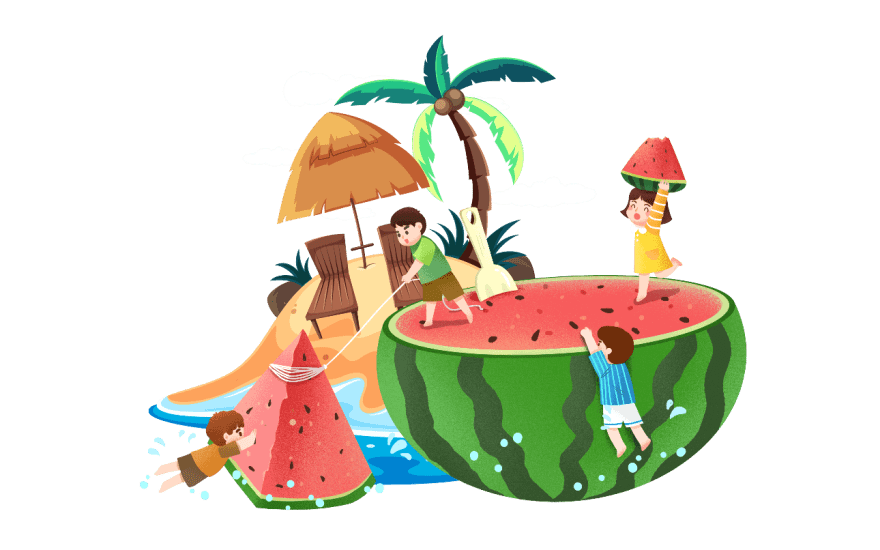 关于大暑的传说
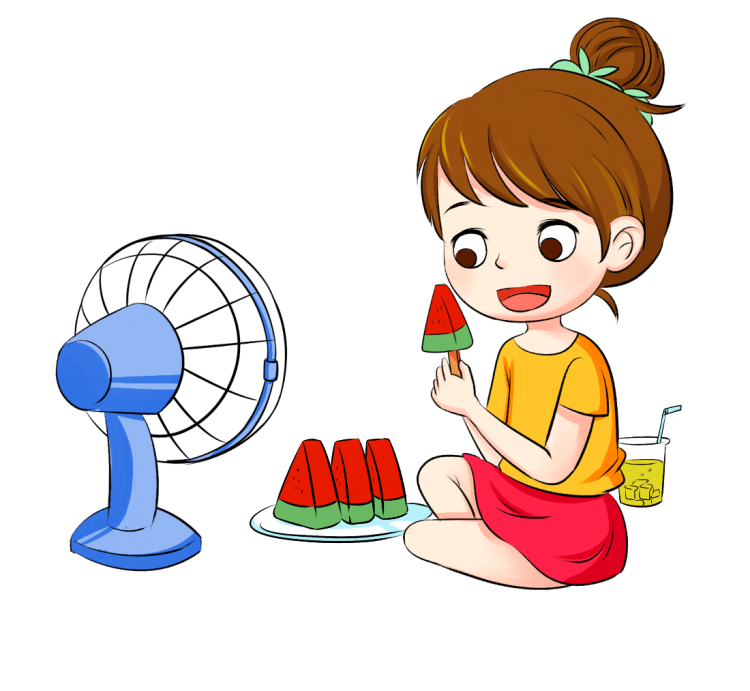 记的在孩提时代，盛夏村外的玉米地里，有很多一闪一灭的光亮，犹如一盏盏神秘莫测的明灯，那就是萤火虫发出的光亮。东晋时代，南平新洲（今湖南津市）有一个叫人车胤的，字武子，自幼聪颖好学，勤奋不倦，博学多通。但因家境贫困，父亲无法为他提供良好的学习环境。为了维持温饱，没有多余的钱买灯油供他晚上读书。为此，他只能利用白天时间背诵诗文。夏天的一个晚上，他正在院子里背一篇文章，忽然见许多萤火虫在低空中飞舞。一闪一闪的光点，在黑暗中显得有些耀眼。他想，如果把许多萤火虫集中在一起，不就成为一盏灯了吗？于是，他去找了一只白绢口袋，随即抓了几十只萤火虫放在里面，再扎住袋口，把它吊起来。虽然不怎么明亮，但可勉强用来看书了。从此，只要有萤火虫，他就去抓一把来当作灯用，自此学识与日俱增。
关于大暑的传说
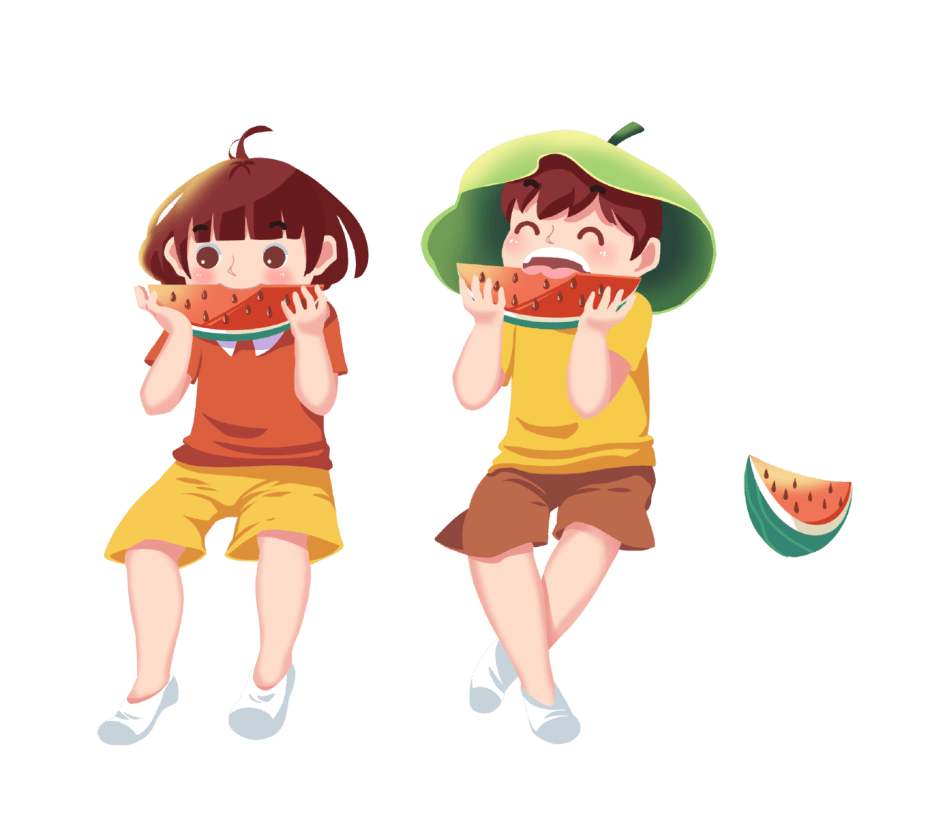 纲，指成批运输货物的组织，如茶纲﹑盐纲﹑花石纲。北宋权相蔡京假公济私，在朝中大兴花石纲，铸九鼎，建明堂，修方泽，立道观，大兴土木徭役，修建华丽的艮岳。天下百姓穷不聊生，怨声载道。北京大名府（今河北邯郸大名县）知府梁中书搜刮民脂民膏，孝敬其岳父蔡京生日礼物,价值十万贯的金银财宝，名曰“生辰纲”。命令麾下的提辖杨志押运十万贯生日礼物，于六月十五日蔡京生辰之时，送到东京汴梁庆寿。阴历的六月十五日正值大暑时节。这一情况被山东好汉晁盖、吴用等获知，决定在山东省菏泽市郓城县东南16里处的黄泥冈截取这批宝物。
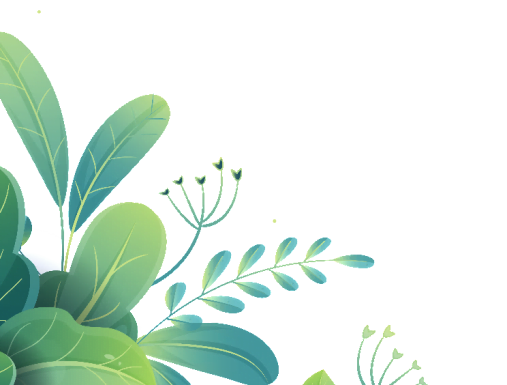 第三章节
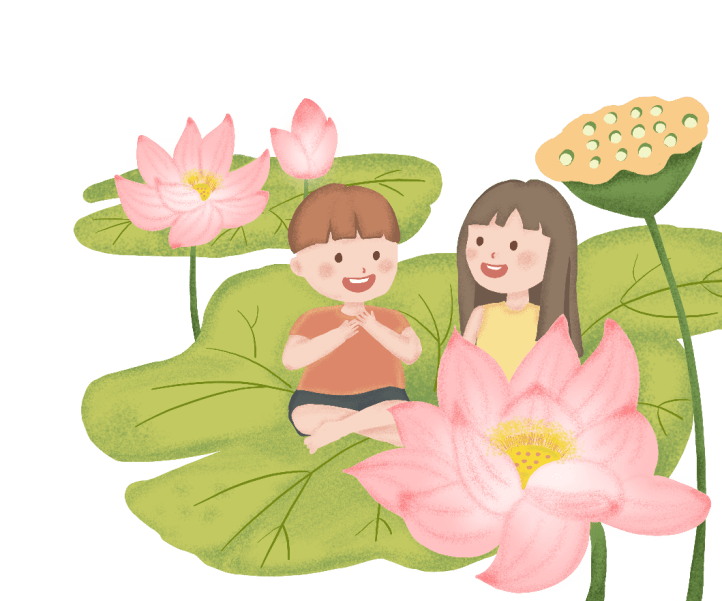 大暑的习俗
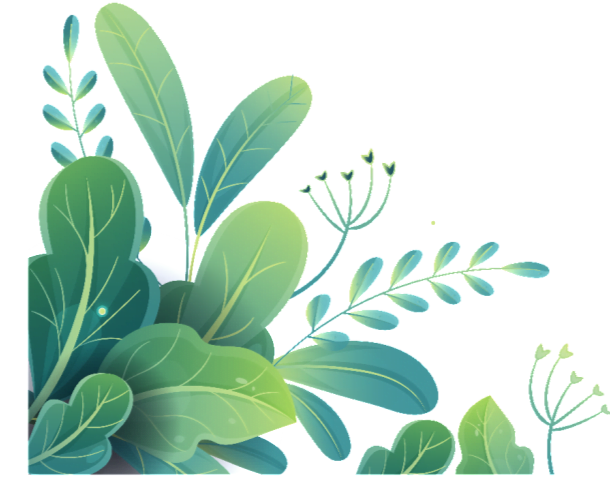 大暑的习俗
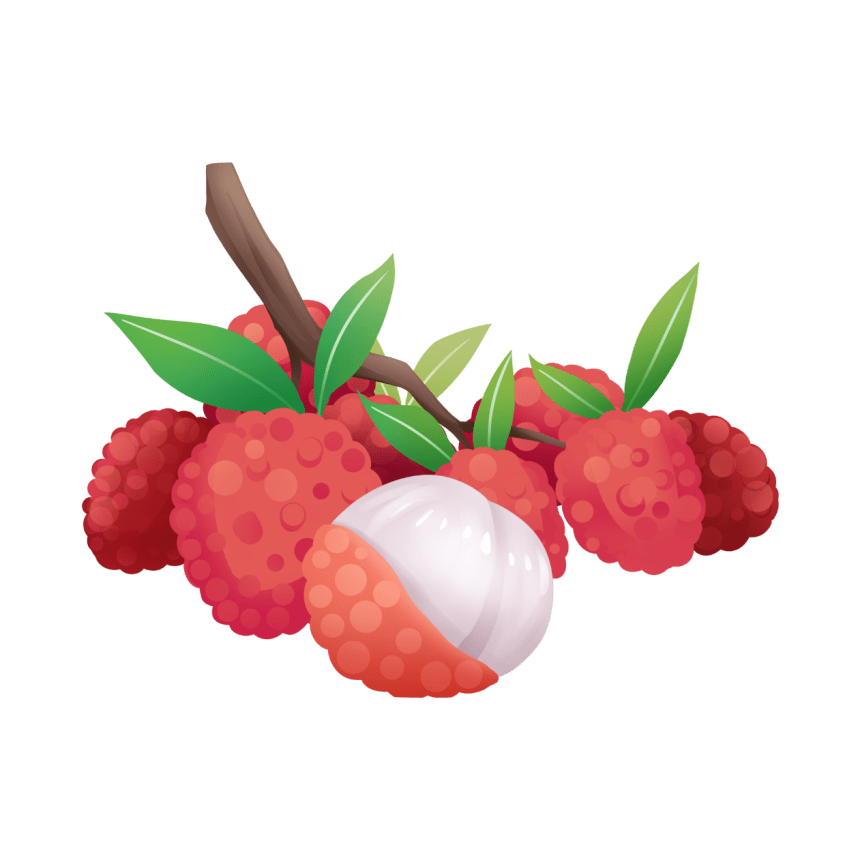 吃荔枝
福建莆田人在大暑时节有吃荔枝、羊肉和米糟的习俗，叫做“过大暑”。荔枝含有葡萄糖和多种维生素，富有营养价值，所以吃鲜荔枝可以滋补身体。先将鲜荔枝浸于冷井水之中，大暑时刻一到便取出品尝。这一时刻吃荔枝，最惬意、最滋补。
节日PPT模板 http:// www.PPT818.com/jieri/
大暑的习俗
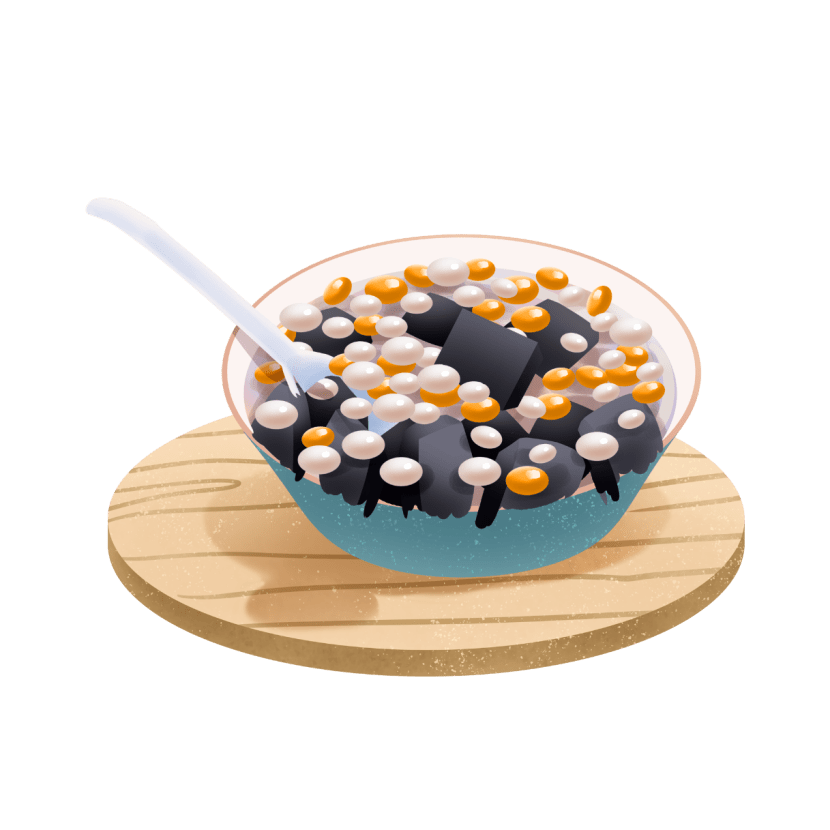 吃仙草

广东很多地方在大暑时节有“吃仙草”的习俗。仙草又名凉粉草、仙人草，唇形科仙草属草本植物，是重要的药食两用植物资源。由于其神奇的消暑功效，被誉为“仙草”。茎叶晒干后可以做成烧仙草，广东一带叫凉粉，是一种消暑的甜品。
大暑的习俗
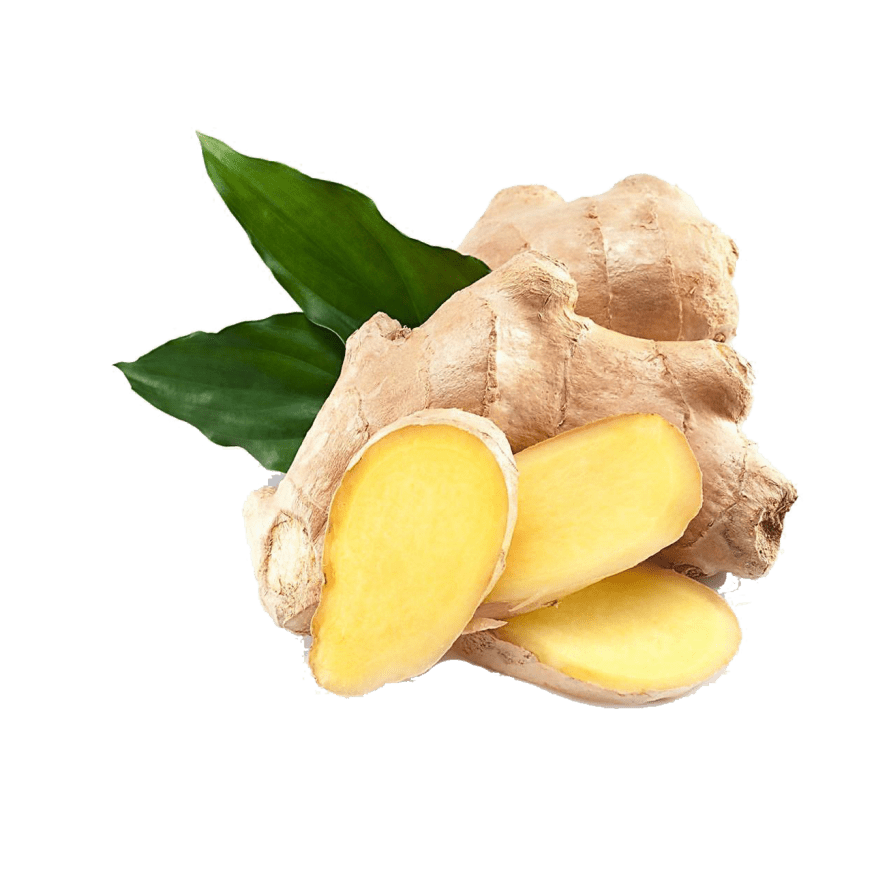 晒伏姜，烧伏香

伏姜源自中国山西，河南等地，三伏天时人们会把生姜切片或者榨汁后与红糖搅拌在一起，装入容器中蒙上纱布，于太阳下晾晒。充分融合后食用，对老寒胃，伤风咳嗽等有奇效，并有温暖保健的功效。。
大暑的习俗
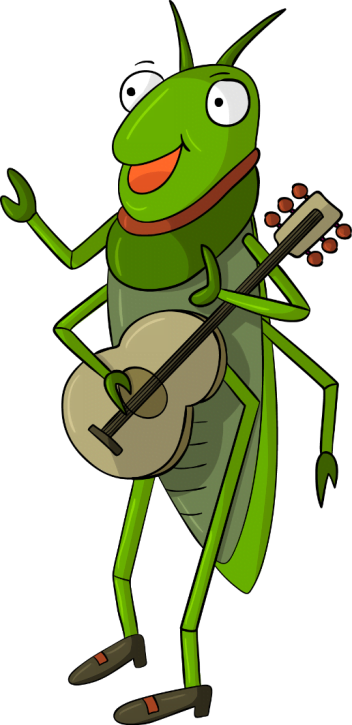 斗蟋蟀

大暑是乡村田野蟋蟀最多的季节，中国有些地区的人们茶余饭后有以斗蟋蟀为乐的风俗。
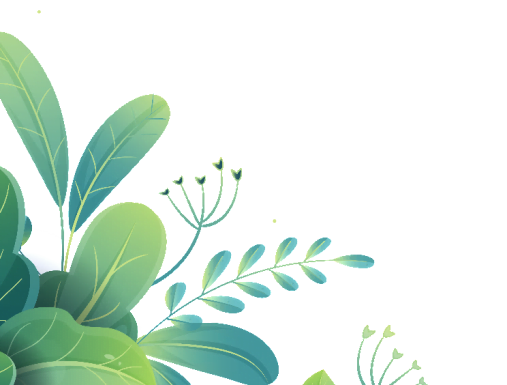 第四章节
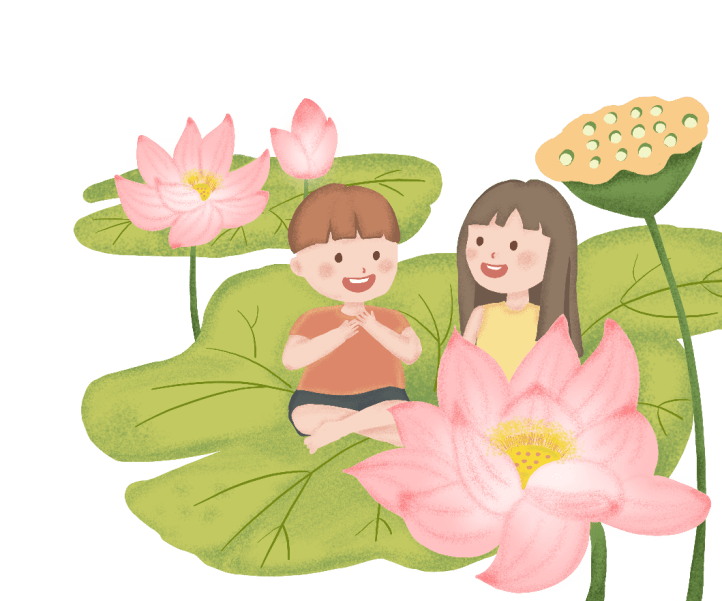 关于大暑的诗句
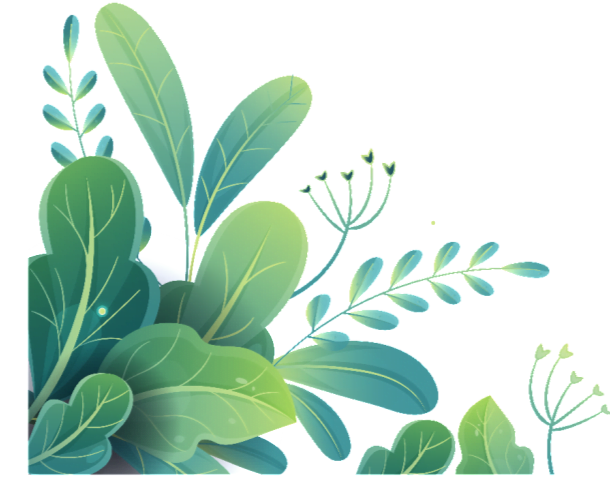 关于大暑的诗句
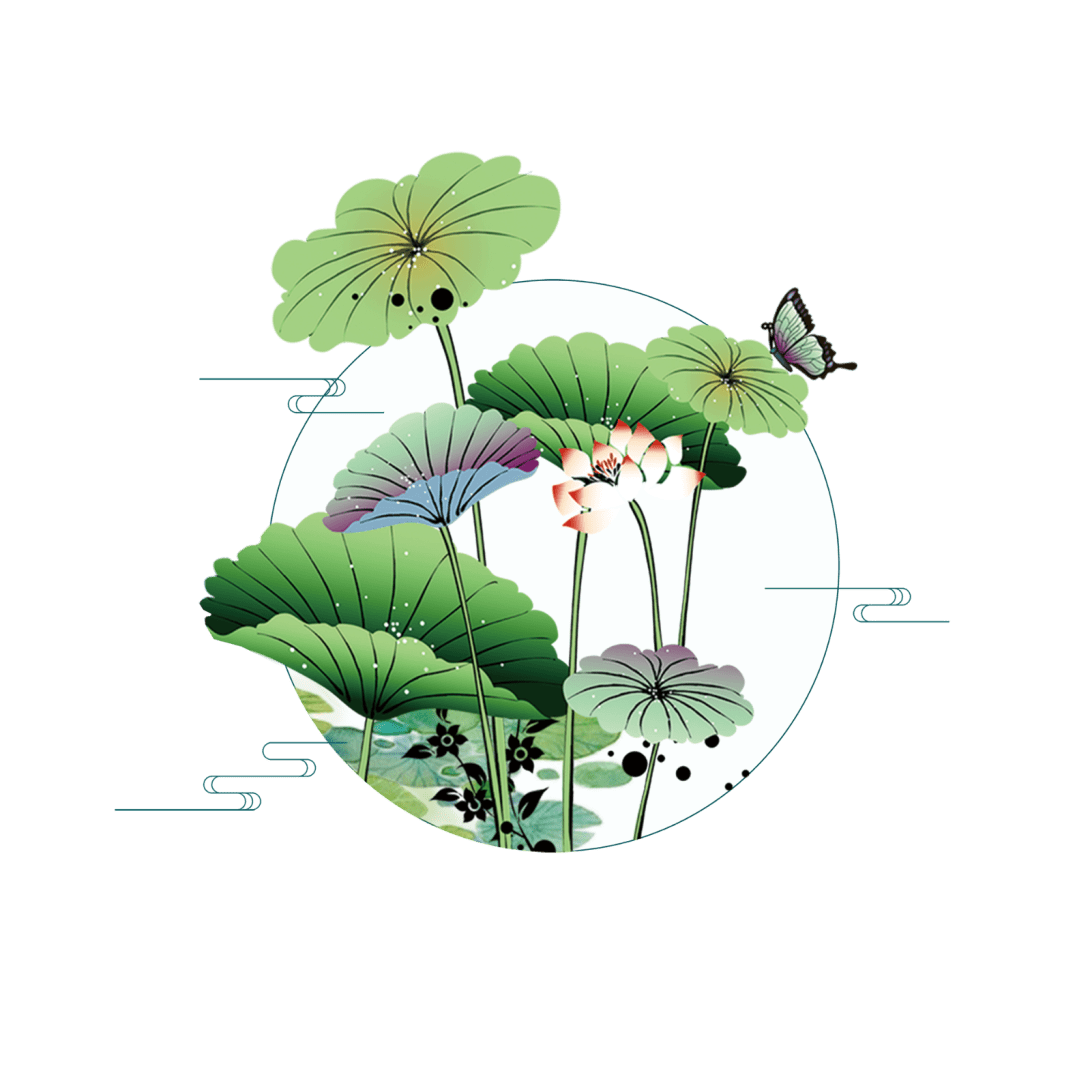 《大暑》

        曾几.宋

赤日几时过，清风无处寻。
经书聊枕籍，瓜李漫浮沉。
兰若静复静，茅茨深又深。
炎蒸乃如许，那更惜分阴。
关于大暑的诗句
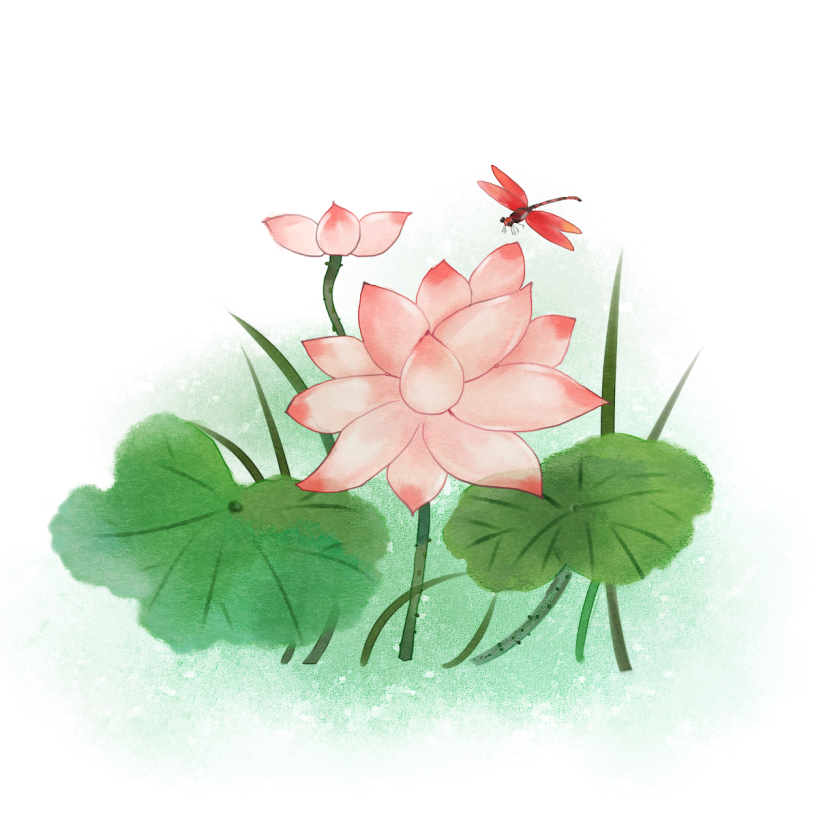 《大暑留召伯埭》

       尤袤.宋

清风不肯来，烈日不肯暮。
平生山林下，散发颇箕踞。
一官走王事，三伏在道途。
我非褦襶儿，亦尔困驰骛。
居然恋俎豆，安得免羁馽。
区区竟何营，汩汩此飘寓。
渊明应笑人，有底不归去。
关于大暑的诗句
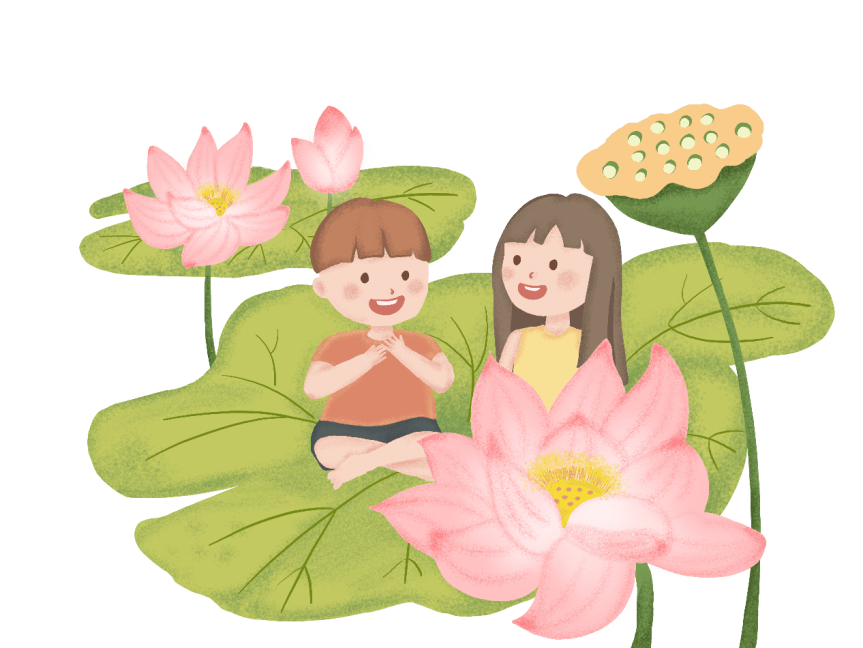 《六月十八日夜大暑》

         司马光.宋
   
   老柳蜩螗噪，荒庭熠耀流。
   人情正苦暑，物怎已惊秋。
   月下濯寒水，风前梳白头。
   如何夜半客，束带谒公侯。
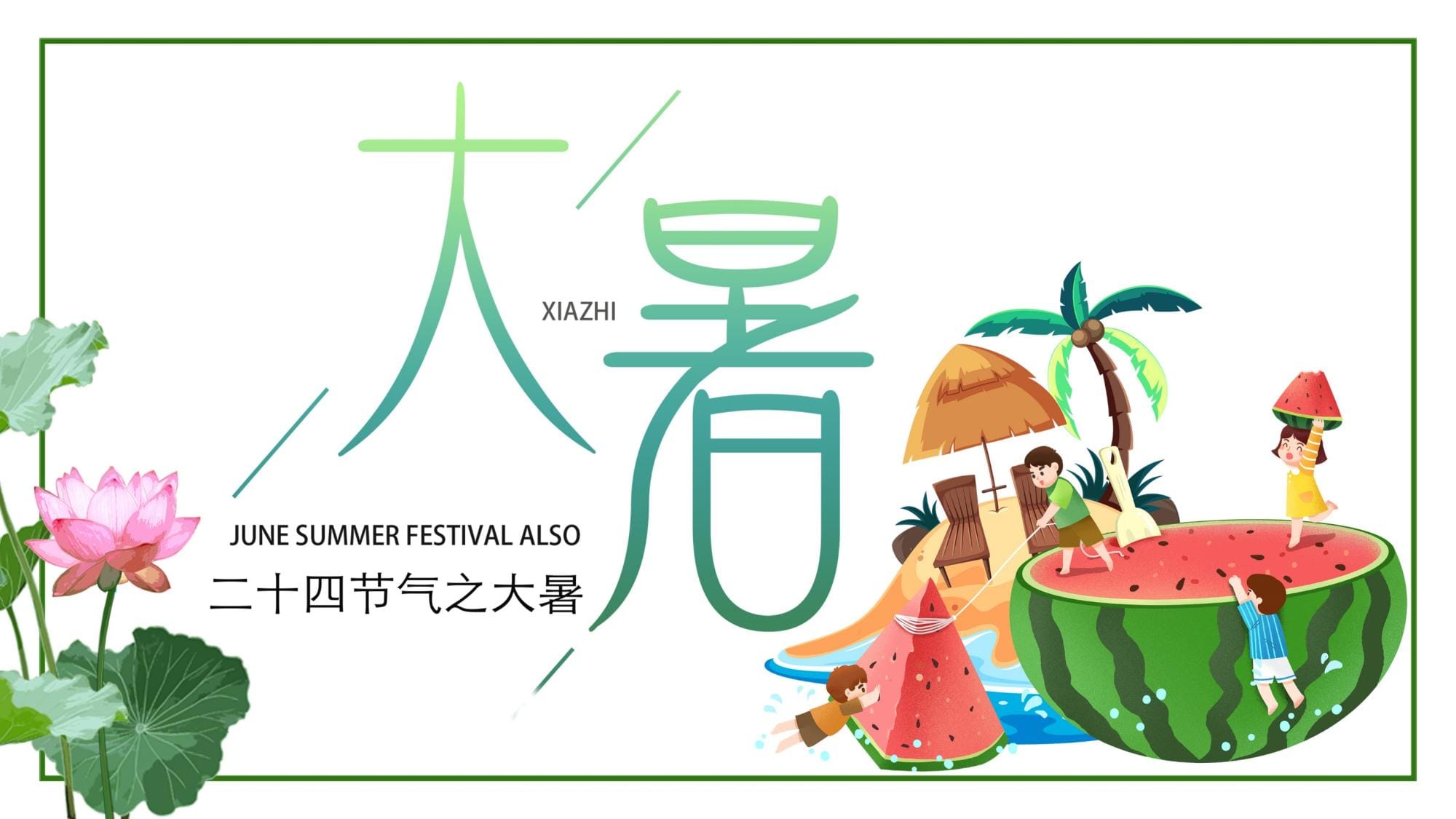